戦後の観光政策
外客保護、邦人保護、休日
観光政策の目的は何か？
この視点が欠如している教科書が多い
「観光振興」ではトウトロジー
何のために観光以外と区分するのか
沿革的には外貨獲得、国威発揚
消費者対策と邦人保護
日本人海外旅行中の死亡事故、ハンセン病に関する宿泊拒否問題、温泉表示問題等がマスコミで大きく取り上げられたように、今日規範性を持つ観光政策が機能することが最も期待される分野は、消費者としての旅行者の利益確保である。
観光において他と区分して消費者保護を行わなければならない理由は何か。内閣において重要施策として消費者庁を設置し、旅行業法等を所管することが検討されたこともこの点が不明であったからによる。
旅行業法の制定旅行であって観光ではない！
終戦直後の復興期に制定された旅行あっ旋業法が外貨獲得を目的として訪日外国人(特に米国人)旅行者保護対策を念頭においていたのに対して、旅行業法になってからの制度改正は、海外旅行を中心に日本人旅行者に対する旅行業者の責任に関する制度の充実強化を中心に行われてきている。
旅行業法の制定に関しては、国際的にはブラッセル条約の影響、国内的には1968年に発生した名鉄観光サービス等が主催した旅行団体が巻き込まれた「飛騨川バス事件」及び同年「墨東睦共和会事件」判決が立法の契機となった。
1971年法改正作業時においては、旅行あっ旋業法において必ずしも制度概念が明確にされていなかった主催旅行と手配旅行概念を区別する意識はあったにもかかわらず、制定された法律においては明確にされなかった。
ＥＣ理事会指令等の影響を受け、ようやく1982年に主催旅行概念が法定化されたものの、旅客運送法と旅行業法の制度的整理がなされなかったことが、今日の旅行業法が抱える規範性の問題を発生させることとなった。
また1971年の旅行業法改正においては消費者保護を目的として書面主義を強化したが、その後の情報化対応には制度的障害となった面がある。
邦人保護と安全情報の提供
団体旅行から個人旅行へと旅行形態が変化してきていることも影響し、日本人の海外旅行者対策は単なる旅行業者の責任問題から直接の邦人保護対策の充実強化に広がってきている。
また、旅券の発給等に関して数次旅券の発行、出入国審査の情報化等が推進されてきたが、更に外務省の領事行政組織も拡充された。
国籍の国際法的機能の一つとして、国家の外交的保護権、すなわち国家は自国民が他国によって身体や財産の侵害を被った場合に、加害国に対して適切な救済を与えるよう要求することが認められている。
しかしながら請求国が請求資格を得るためには、直接の被害者たる個人が、加害国の国内で利用しうる裁判等のすべての救済措置を尽くしていなければならないとされる。これは、個人対国家の争いが容易に国際紛争に転化されるのを防ぐためである。そのためにも、海外安全情報の提供等日本人海外旅行者対策の充実強化が必要となる。
パスポート
所有者が国籍を持っている国だけが発給し、なおかつ複数の旅行・複数の目的地で有効な現代のパスポートの概念は、20世紀中頃から始まったものである。
それ以前は一般的に、どの国からでも誰にも発給することができた。その有効期限は非常に限定されており、通常一回の旅行用であった。
ローマ帝国時代には既に形式が出来ており、“この旅行者に危害を加える者は、ローマ皇帝に宣戦したものと看做す”の一文（旅行者の人身保護規定文）が記入されていた。
このように、初期のパスポートは現代の査証に類似しており、その主な機能は所有者の身分と国籍を証明するものである。1920年代まで、パスポートは一枚の紙面であった。現在の冊子形式のパスポートは英国の市販製品に起源を持ち、それは入出国証印のための冊子が入った革の小物入れであった。数年後英国政府がこのデザインをコピーした。
移民の世紀
近代世界史の大部分は、現代の常識よりははるかに自由で動きの激しい、巨大なヒト、モノ、カネの移動の歴史
ＵＳＡは、１７世紀にはじまり１９世紀の大西洋で本格化したそうした移動なしでは成立しなかった
国家による規制も現代よりははるかに緩かった
航空機よる旅行が一般化しパスポートコントロールが本格化したのは、１９３０年以降のことである。それまではロシアをのぞき個人の自由の侵害とみなされがちであった
国際観光振興会のアウトバウンド業務
1979年国際観光振興会法の一部を改正する法律により、日本人海外観光旅客に対する旅行情報の提供等旅行の円滑化に必要な業務が追加された。
しかしながら特殊法人改革の一環として1985年国際観光振興会法改正により、旅行の安全に関する情報提供等に限定され、最終的には2002年の独立行政法人国際観光振興機構法でアウトバウンド業務は削除された。
テロ、新型肺炎(SARS)で実証されたように、日本人海外旅行者が減少すれば日本旅行産業の主力である旅行事業、航空輸送事業は経営危機に陥る。航空、保険等の旅行産業にとって、中高年を中心に高額可処分所得と自由時間を有する日本人市場は世界有数の市場であり、日本人海外旅行者の安全確保政策や国際的な旅客移動の円滑化は国の観光政策の重要な目的である。
従って、観光立国推進基本法においては、「国内外の観光地における事故、災害等の発生の状況に関する情報の提供、観光旅行における事故の発生の防止等に必要な施策を講ずるものとする」(23条)と明記した。
行旅病人及行旅死亡人取扱法(明治32年法律93号)
国内法においては行旅病人及行旅死亡人取扱法(明治32年法律93号)により、「歩行ニ堪ヘサル行旅中ノ病人ニシテ療養ノ途ヲ有セス且救護者ナキ者」については「其ノ所在地市町村之ヲ救護スヘシ」「救護ニ要シタル費用ハ被救護者ノ負担トシ被救護者ヨリ弁償ヲ得サルトキハ其ノ扶養義務者ノ負担トス」と規定し、「行旅中死亡シ引取者ナキ者」については「行旅病人行旅死亡人及其ノ同伴者ノ救護若ハ取扱ニ関スル費用ハ所在地市町村費ヲ以テ一時之ヲ繰替フヘシ」と規定する。これ等の規定は江戸時代の往来手形の伝統を継承したものである
実施された観光施策
所得に関する施策
時間に関する施策
観光施設・観光資源に関する施策
観光情報に関する施策
観光施策実施主体間の関係
所得に関連する施策
経済の拡大に伴い人の移動も拡大し、観光者の行動も拡大してきた。従って観光行動を増加させる効果的な施策の一つに所得を増加させる施策があると考えられる。
外客誘致に関しては、誘致国の施策等よりも被誘致国の住民の所得水準の向上のほうが効果的に働く。
このことはわが国において海外旅行と所得水準には正の相関関係が見られることからも推測でき、また2002年3月「国土交通月例経済」においても国民所得と出国日本人数について相関関係が深いと分析されている。
日本、中国のGDPは世界第２～３位、韓国のGDPは世界第10～11位であり、訪日外客数の増大はこの周辺国の経済規模の拡大による効果が大きいものと考える
円安基調の2007年には台湾に引き続き韓国も訪日韓国人が訪韓日本人数を上回ることとなった。ビジット・ジャパン・キャンペーンはこの経済動向を踏まえて展開され始めた。
アジア観光客の増大も、アジア諸国の所得水準の上昇と円安効果によるところが大きいが、結果であり、観光政策というものではない
政治的には「住田方式」「中村方式」があるが
職員旅行への税制度の特例措置
わが国で観光行動を直接刺激する施策として、職員旅行への税制度の特例措置が実施されている。雇用主が職員旅行費用を負担する場合、当該負担が賞与と認識される場合には所得税等が職員に課税されることとなる。しかしながら国税庁長官通達により①旅行期間が一定期間内、②職員等の参加割合が50％以上、③雇用主負担の旅費が社会通念上一般的な額を超えないことの条件を満たせば、雇用主は福利厚生費として、職員旅行の費用を必要経費に算入でき、職員も所得税等が課税されることはないこととなっている。1986年に実施された海外旅行者倍増計画においては、この控除対象となる旅行期間の上限がそれまで2泊3日であったものを3泊4日に拡大する施策を講じた。現在は4泊5日以内（海外旅行の場合には、目的地の滞在日数）となっている。
海外旅行倍増計画( テンミリオン計画)
プラザ合意後の国際収支のバランス改善政策として、5 年間で日本人海外旅行者数を5 百万人から1 千万人に増加させることを目標にした海外旅行倍増計画( テンミリオン計画) が運輸省から提案された。
円高及び国際航空運賃の低廉化により3 年間で目標が達成されたが、海外旅行促進ミッションの派遣等キャンペーンが主体であり、政策評価的には内容の乏しいものであった。厳しい見方をすれば市場よりも効果があったと証明しなければ、政策効果を認めることは出来ないのである。
沖縄振興特別措置法による税制上の措置
特定の地域の観光行動を刺激する施策として沖縄振興特別措置法による税制上の措置がある。同法は観光の振興を第一に掲げ、観光振興のための免税等について規定している。特定免税店で購入し、携帯して出域する場合に金額20万円までは関税暫定法10条の４により関税が免除される制度である。
社会的弱者
社会的弱者の観光行動を促進させる施策として実施されたものに、フランスではヴァカンス小切手、休暇基金等があり、ミッテラン元大統領による政策の柱の一つであったとされる。
景気浮揚策として地域振興券が発行されることがあるが、旅行振興券であれば、観光政策と認識できる
時間に関連する施策
時間に関する施策は労働政策の重要課題であり、労働時間の制限をめぐり、労働基準法等で強行規定として制定されている。
労働時間を制限する施策の反射的効果として観光行動に当てられる時間が増大することとなる。労働時間の短縮とともに、余暇時間をめぐる施策が重要視され、宿泊施設、レクリエーション施設等の整備が社会政策として実施され始めた。
なお、大衆消費社会においては労働時間が長くなるのは所得を上回る消費欲があることによる。
休日制度
国民大衆の観光旅行の容易化に関し規定する観光基本法11条は、法案提案者の三党の間で最も議論がなされた規定であった。
しかしながら「観光旅行を行うのに必要な時間の不足」については「現在の段階では、一応観光基本法の範囲外の問題」と考えられていた。
従って、祝日三連休化の実現が、日本人海外旅行を含め需要の増大に大いに寄与すると認識され、「国民の祝日に関する法律の一部を改正する法律」が成立したが、観光基本法第11条との関連での直接の議論はなかった。
これまで休日制度は、行政機関の休日に関する法律、民法等に規定されるとおり、規範性のある制度として存在し、前川レポートに象徴されるように労働時間の短縮が政労使共通課題となっていたが、高齢化社会の進展により年金受給者等にとって、規範性のある休日の増加の必要性は低下しており、休日のとり方に論議が移行している。
(社)日本ツーリズム産業団体連合会が中心となって展開していた秋休みキャンペーンは、児童の教育水準の確保との調整が課題となっていた。
休日は文化問題でもあり、休息日には旅行をも戒める宗教もある。需要者の観点に立てば、地域の実情に合わせた休暇制度の導入等休日の地域分散をはかるローカル休日制度の促進も必要である。基本法理念の再検討を行うことにより、ローカル休日制度の根拠となるような規範性のある規定の整備が課題となる。
働き方と休み方日本人は勤勉か？
江戸時代の日本人をみるヨーロッパ人の感想
休日は文化問題
休日は文化問題でもあり、休息日には旅行をも戒める宗教もある。
需要者の観点に立てば、地域の実情に合わせた休暇制度の導入等休日の地域分散をはかるローカル休日制度の促進も必要である。
このローカル休日に関する施策が推進されにくい理由は、観光施策がサプライサイド行政にウエイトがおかれがちであることであり、特に地方公共団体の観光施策は域外客の誘致による地域活性化にウエイトが置かれ、サプライサイドにならざるを得ないからである。
観光施設・観光資源に関する施策
観光行動の対象としての観光資源は広義には観光施設と観光資源(狭義)がありこの場合の観光施設としては、交通施設、宿泊施設、休憩施設等があげられる。
第二次世界大戦後、観光行動を増大させる施策は観光資源３そのものを整備する施策に先行して交通施設等の観光施設の整備が行われた。
交通施設、宿泊施設等の観光施設の整備が進展するに従い、観光資源そのものの開発、整備につき施策が進められるようになってきた
観光資源の整備が進展すればするほど、観光客に比べて観光資源の数が過剰となり、観光情報提供の重要性が増大することとなる。
交通施設整備
現実に交通施設の整備が観光行動に大きな影響を与えてきた。特に空港、高速道路、新幹線等の交通施設整備は観光行動に大きな影響を及ぼしてきたものの、観光施策としての認識を前面に出しては推進されてこなかった。観光を目的に整備することが公共投資関連施策としては困難であったからである。
施設建設予算を獲得するためにはなおさらであったが、その後施設整備が進捗し、施設運営のウエイトが増大するにつけ、観光目的が強調されるようになってきた。
法制度上、交通施設整備について観光との関係を直接規定するものは道路法だけであり、国際観光上重要な地を連絡する道路は一般国道と位置付けている。
地域の観光用道路は初期段階において、箱根ターンパイク、伊豆スカイライン等道路運送法が規定する自動車道事業として民間経営を前提とするものが中心であった。
道路整備が相当程度進展を遂げた今日、道路公団の民営化により再び再び観光と道路の関係が注目され始めている。
鋼索鉄道、索道は観光用に設置されたものが多く、黒部アルペンルートは鋼索鉄道、索道、無軌条電車等の設置により立山等の自然の風景地が観光資源として活用されることとなったものである。
宿泊施設整備
宿泊施設の政策的整備は、外客用のものについては、外貨獲得の目的から税制、財政上の支援施策が実施されてきたが、一般国民用ものについて当初支援措置は講じられなかった。
社会秩序維持と宿泊引受義務
1949年制定された旅館業法においては、旅館業者に対して宿泊引受義務が課されることとなった。これは旅行者に宿泊サービスが提供されることにより社会秩序を維持することを狙いとするものであった。
旅館業は宿泊引受義務があるものの、支援措置が行われるものでもなく、交通事業等と異なり基本的には助成措置の対象とは認識されていなかった。宿泊施設は交通施設、住宅施設と異なり、その後も政策的に、公共投資の対象として整備されることはなかった。
勤労意欲高揚等のための国民旅行の促進と宿泊施設整備
経済の復興とともに国民旅行の重要性が政策課題として認識されるようになり、国内旅行用の宿泊施設の整備が政策的に推進されることとなった。
1955年１１月に観光事業審議会に「ソーシアル・ツーリズム研究部会」が設けられ、1957年10月には中間報告書がとりまとめられ、同審議会に報告された。
１９５５年10月29日観光事業審議会から内閣総理大臣に国際観光事業の促進につき建議されるなかで「他面、国民各層、特に青少年、勤労階層等の厚生保険の増進と勤労意欲の高揚等社会政策的見地から、健全な国民旅行（ソーシアル・ツーリズム）の普及発達についても所要の施設を整備する必要がある」とされた。
この提言にあわせて国民宿舎、国民休暇村、国立青年の家、公営ユースホステル等の整備が促進されるようになった。これ等の施設は公的主体が運営するいわゆる公共の宿として分類されているものである。
ソーシアル・ツーリズムは、第二次世界大戦後のヨーロッパにおいて生まれた概念であるとされ、人が人らしく生きるためには、一年のサイクルの中に連続した休憩期間を設け、心身をリフレッシュすることが必要であるとの思想が流れている。
それまで、観光旅行から阻害されていた労働者階級においても、休暇や旅行の権利を認め、その権利の行使をしやすくすべきだという考えであった。
国民宿舎、国民休暇村
国民宿舎は、国民の間にようやく余暇時間が意識され始めた1956年、低廉かつ快適な宿泊施設の整備を促進するため厚生省(当時)により創設された制度であり、自然公園法が規定する自然公園、温泉法が規定する温泉地等の休養地において地方公共団体が設置した宿泊施設である。
環境庁(省)が定めた一定の要件を備え、整備資金として厚生年金、国民年金の積立金還元融資（特別地方債）等が使われた。
国民休暇村は、国立公園及び国定公園の集団施設地区に設置された総合的休養施設のことであり、旧厚生省（現・厚生労働省）により、1961年度から整備が始められた。
かつて自然公園の施設整備は、民間の有料施設、それも大半が高級な宿泊施設に偏りがちだった。このため、低廉で健全な宿泊施設を中心として、スキー場、キャンプ場等地域に応じた各種の野外レクリエーション施設を集団的に整備する目的で、自然公園法の公園計画にもとづき制度化された。
国費により国または地方公共団体が整備した基本的公共施設と、年金福祉事業団の直接融資等により財団法人国民休暇村協会が整備した有料施設からなっている。
国立青少年交流の家、国民旅館、国民温泉
国立青少年交流の家（旧国立青年の家）は、1959年皇太子殿下（今上天皇）の御成婚を記念して、静岡県御殿場市に旧文部省の国立中央青年の家が初めて設置され、以後1976年までに全国13か所に設置された。2001年4月全国の国立青年の家が一つの組織にまとまり、「独立行政法人国立青年の家」が誕生した。利用は学校やクラブ活動などでの利用が多いが、団体ならだれでも利用は可能で、家族で利用することもできる。あくまで「団体宿泊訓練」施設であると強調されている。
その他ソーシアル・ツーリズムとして整備されたものに、国民旅館、国民温泉があるが、何れも厚生省(当時)に関る施策として実施されたものであり、観光政策というよりも社会政策の側面が強調されていたと考えられる。
観光・レクリエーション施設の整備
観光・レクリエーション構想は1969年に閣議決定された新全国総合開発計画において集大成された。このレクリエーションという用語は元気回復の訳語であり、勤労意欲の高揚等のニュアンスを含み労働に対する余暇であったが、レクリエーションというカタカナ用語として単独で用いられるようになった時点では、観光に接近してきたものと考えられ、さらに観光とセットで観光レクリエーションとして使用されることにより、余暇よりも積極的な印象を持つこととなった。
グリーンピア（大規模年金保養基地）構想
1972年7月に田中内閣が発足すると、首相の私的諮問機関として「日本列島改造問題懇談会」が設置され、グリーンピア（大規模年金保養基地）構想が日本列島改造論に促されて具体化した。1977年三全総が閣議決定された。法定計画事項である観光資源の保護、観光施設の配置・整備については、レクリエーションの記述として、定住圏構想のフレームの中の「生活様式と水準」の一項目に存在するものの、沖縄については観光に関する記述がないことに代表されるように、定住圏構想は観光に関する構想が弱かった。
地方公共団体等が運営している公的レクリエーション施設への国及び日本船舶振興会からの補助金交付という予算措置により1971年度から青少年旅行村が整備され、1973年度から大都市に生活する国民大衆を対象とする大規模観光レクリエーション地区の整備が推進された。
次に青少年に限定されない家族旅行村が、国の予算補助及び船舶振興会補助により、各市町村によって整備された。
1978年度からは中規模観光レクリエーション地区が整備された。1988年度からは地方における国際観光振興と国際交流の促進を図り、地域の活性化に資する目的で、国際交流村の整備がすすめられた。これらの施設と一体となって機能を果たす関連施設を整備する民間企業に対しては、財政融資のあっ旋が行われた。
自然休養村
自然休養村は、農林水産省の農業構造改善事業の一環として、観光農業地域として整備されるもの(自然休養村整備事業)で、農村の自然環境、史跡、文化財、農林業資源を活用し、市街地住民の土に親しむ安らぎの場として農林水産省の指定を受けた地域のことをいう。なお、自然休養村に対する補助額は1999年度において1500億円と家族旅行村に対する補助額38億円に比べて大きなものである。
このように昭和40年代に入ってからは、社会政策から脱皮し、観光政策へ一歩踏み出した施策が展開されるようになってきた。
なお、これらの施設は法律に基かない予算措置として実施されたものが多いことが特徴である。
財政投融資制度の廃止と民間と競合する公的宿泊施設の廃止
ソーシアル・ツーリズム、観光レクリエーション構想、リゾート施設整備により宿泊施設が整備されるとともに、公共の宿等の公的施設と民業との調整問題も増大し、採算性の問題もクローズアップされるようになった39)。このため国又は特殊法人等が設置主体となる公的施設（会館、宿泊施設、会議場、結婚式場、健康増進施設、総合保養施設、勤労者リフレッシュ施設その他これらに準ずる施設で、特殊会社及び民営化が決定された法人が設置するものを除く。）について、「民間と競合する公的施設の改革について」（2000年5月26日閣議決定）に従い、2001年度予算編成過程等において厳しく対処することとなり、公共の宿が縮小される政策が実施されることとなった。
グリーンピアは、厚生年金保険及び国民年金等の受給者が生きがいある有意義な老後生活を送るための場を提供するとともに、これら年金制度の加入者及びその家族等の有効な余暇利用に資すること等を目的として、年金資金運用基金（旧厚生省所管の特殊法人年金福祉事業団）が、旧大蔵省資金運用部から貸付けを受けて設置し、地方公共団体等に委託し運営していた。1980年から1988年にかけて13ヶ所設置したが、民間部門における類似施設の増加など、社会環境や国民のニーズが大きく変化して経営不振になったことにより、2001年12月の特殊法人等整理合理化計画（閣議決定）において、「2005年度までに廃止、特に赤字施設についてはできるだけ早期に廃止する」とされた。公的施設として引き続き活用されるように地方公共団体等への譲渡を進め、2005年12月にすべてのグリーンピアの譲渡が完了した。年金保険料1,953億円を投じたグリーンピアの売却総額は、わずか約48億円であった。なお、公共の宿に分類されていた「かんぽの宿」は日本郵政株式会社が運営する民営旅館・ホテルとなった。
民間宿泊施設等への支援措置
奈良県はわが国有数の観光資源を抱えながら競争力のある宿泊施設が不足するとの認識から奈良県企業立地及び宿泊施設誘致を促進するための県税の特例に関する条例（平成17年12奈良県条例第23号）を制定して宿泊施設に関する県税の優遇措置を創設した。外貨獲得ではないものの一種の外客誘致(特に首都圏からの観光客であることが議事録からも推測できる）政策である。
催事の実施
オリンピック、博覧会等の催事に際し重要な観光行動に影響を与える施策が実施されることが多い。
オリンピック東京大会では日本人海外観光旅行の自由化、オリンピック長野大会では北陸新幹線の高崎・長野間のフル規格化が実施された。
沖縄国際海洋博覧会が終了した1976年の翌年1977年には、博覧会終了後の観光客反動減対策もあり、団体用包括旅行運賃制度が沖縄線に導入され、沖縄ブームが引き起こされた。
2005年の愛・地球博は韓国人観光客等の査証が廃止される契機を作った。
ポートピア’81　世界・食の祭典
神戸ポートアイランド博覧会(ポートピア‘81)は、神戸の埋立地で1981年に神戸市が実施した博覧会である。約1600万人の来場者と純益約60億円を生み出したポートピアの成功を契機に、「地方博」というカテゴリーが生まれたとされる。
世界・食の祭典は、1988年8月から10月にかけて、実質上北海道庁が実施した地方博であるが、赤字額が約90億円にも及び翌89年に実施した青函博でも5億円の赤字を出した。これ以後、北海道では博覧会の類は計画・実施されていない。
新聞の見出しに現れた地方博
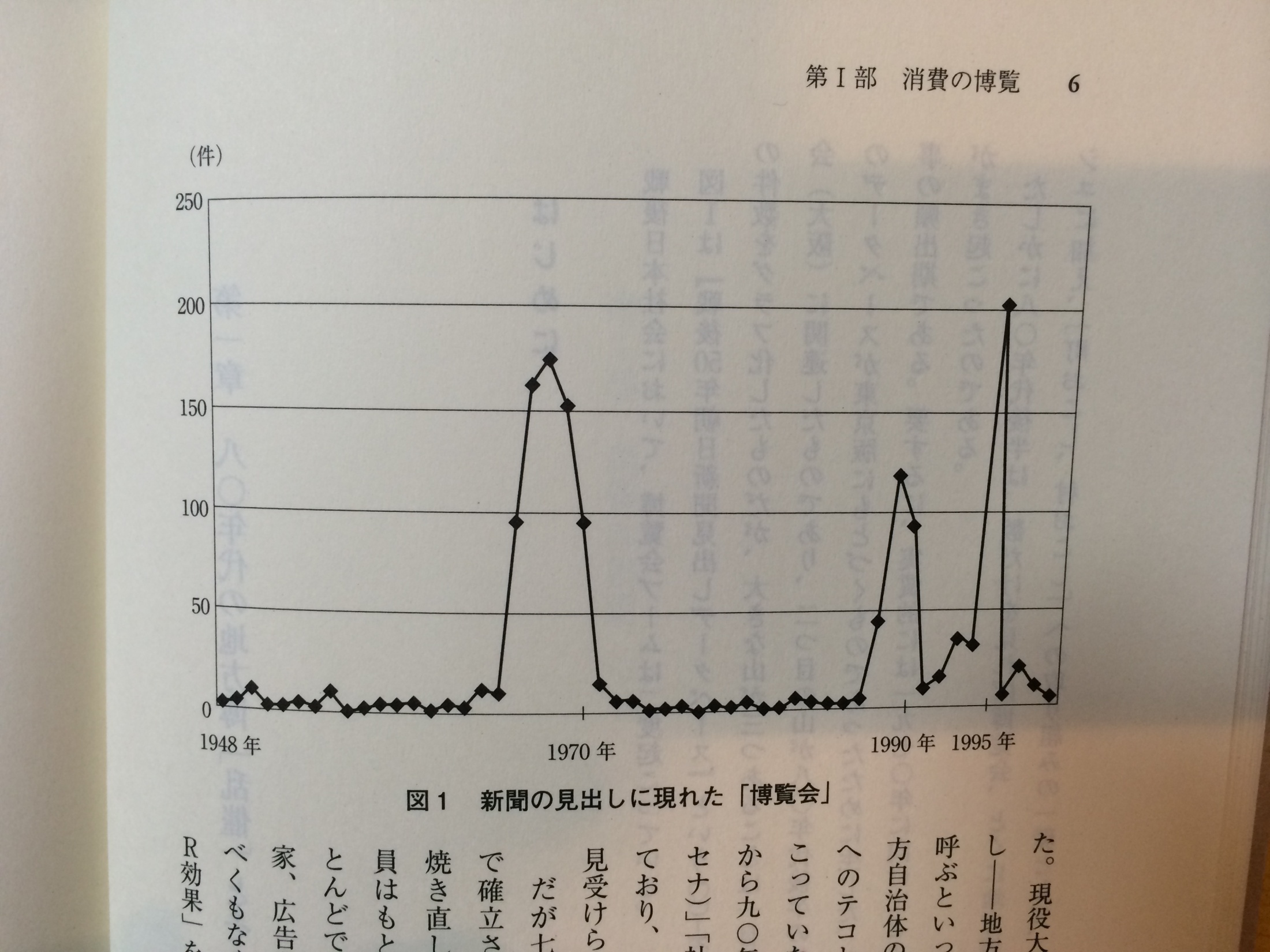 国民体育大会等
国民体育大会(主催者は財団法人日本体育協会、文部科学省及び開催都道府県)、全国植樹祭(主催者は社団法人国土緑化保全協会及び開催都道府県)等天皇皇后両陛下臨席のもと全国的規模で定期的に行われる催事においてはこれまで国体道路、スポーツ・レクリエーション施設の整備等が行われ地元観光産業に寄与したとされるが、次第にその費用対効果が低くなってきていると認識されている。
2002年に、観光及び商工業の振興を目的として、地域伝統芸能等を活用した行事に対する支援を行うために「地域伝統芸能等を活用した行事の実施による観光及び特定地域商工業の振興に関する法律」が制定された。
観光を前面に出したものとしての法定制度である点で注目され、地域伝統芸能フェスティバルが実施されているが、引受開催地の確保問題等により、その意義も再検討が必要となってきている。
博物館等の建設
博物館法第2条が規定する博物館は「レクリエーション等に資するために必要な事業」を行うものであり、図書館法第2条が規定する図書館は「レクリエーション等に資することを目的とする施設」であり、社会教育法22条が規定する公民館の事業は「レクリエーシヨン等に関する集会」を開催することを目的としており、いずれもレクリエーション施設と位置づけられている。これ等の施設は、いわゆるハコモノと評されるものであり、旭山動物園、金沢21世紀美術館のように現在のところ評価されるものもあるが、建設コストはもとより維持運営コストがかかるため、経営見通しが甘いと相当の財政負担となるリスクがある。国又は特殊法人が設置していた国立博物館等は、運営の効率化を図るため、独立行政法人化されている。
第三セクターの破綻
地方分権改革は夕張市に代表される地方財政再建問題を顕在化させた。夕張市の財政破綻は、観光関連施設等に多額の投資を続けてきたことが原因である。ホテル、スキー場取得、ミュージアム整備等観光施設の整備に多額の投資をしたものの、実態は赤字運営となっていた。本来収益を上げて施設整備に係る元利償還金を支払っていくべきところが、その運営上の赤字に加え、施設整備の償還金相当額を債務として抱えるという状況になっている。
観光に係る情報に関連する施策
観光に関連する施策のウエイトは次第に観光情報に関するものに移ってきている。国際観光施策もビジット・ジャパン・キャンペーンに代表されるように、情報提供にウエイトをおいており、リゾート施設に代表された観光関連施設整備施策から観光情報の整備等の施策に移行しているといえる。
観光施策実施責任主体の関係
観光施策を実施する行政機関としては、国、都道府県、市町村が存在する。
国の行政機関は、外務省、国土交通省等のように、機能的に分立しているが、地方公共団体は総合的主体として地域的に分立している。
観光資源の整備等
観光資源整備施策は、行政機関が直接整備するものと民間を支援するものに大別され、前者には、催事の開催、美術館の建設・運営等がある。これ等の整備にあたって、行政機関の関与が曖昧な第三セクターについては経営破綻するものが少なからず出てきている。
アウトバウンド、インバウンド、域内観光
観光施策を行政機関の責任地域に着目して分類すると①アウトバウンド（行政区域内住民の行政区域外への観光行動）②インバウンド（行政区域外住民の行政区域内への観光行動）③域内観光（行政区域内住民の行政区域内における観光行動）④三国間(行政区域外住民の行政区域外における観光行動)に分類
②の行政区域外観光客誘致は、国レベルでは外国人(厳密には国外居住者)観光客誘致となる。②は地方公共団体レベルでは外国人観光客と行政域外住民の観光客誘致となるものの、これまでは首都圏（しかも都心三区）を中心にウエイトがおかれてきたが、中国、台湾及び韓国の経済発展によりこれらの地域にも注目されている。また日本人海外旅行マーケットの拡大は期待できず④に着目した企業戦略（人流業）も模索されはじめている。
着地型観光
着地型観光とは②の同意語であるが、旅行者に着目する旅行業は営業的に発地型である(同様に消費者保護を目的とした旅行業法も発地型である)ことから造語されたものであり、インターネット等がそれを可能としている。旅客運送の場合は、長らく自分で手配して自分の費用で目的地に出かけていった(通勤費雇用者負担が例外的)。パッケージツアーを利用すればなおさら便利であった。物流でいうお届けするのは、観光で言えばお迎えに行くことである。商品の価格に交通費等がすべて含まれる。温泉旅館やホテルが最寄り駅まで自家用バスで送迎を行ったのは初歩的なものであり、次第に、空港から更には発地へと遠距離化した。更には、ラスベガスの高額利用者サービスのように、部屋代等すべて無料へと発展するかもしれない。着地型観光も掛け声だけでなく、顧客を迎えに行くことにより範疇化が可能となる。手配権を着地が押さえれば、営業上の優位性が発揮できる旅主社会が形成できる。また日本人海外旅行マーケットの拡大は期待できず④に着目した旅行業戦略も模索されはじめている。
なお、行政区域は階層的、相対的なものである。国、都道府県がそれぞれ都道府県、市町村に対して広域の行政機関として域内行政機関等をとりまとめるためには連携を強調せざるを得ない。
国と地方公共団体の計画の関係
観光立国推進基本法は「地方公共団体は、基本理念にのっとり、観光立国の実現に関し、国との適切な役割分担を踏まえて、自主的かつ主体的に、その地方公共団体の区域の特性を生かした施策を策定し、及び実施する責務を有する。」(4条)と規定することとなった。「自主的かつ主体的に」という表現は第164国会に愛知和夫衆議院議員が提案した当初案にはなかったものであり、第165国会に衆議院国土交通委員長が提案したものの中に規定されたものである。
欧米では観光政策の地方分権化を実施している国がある。国際観光収入が世界第1位（2005年、収支では第4位）である米国連邦政府は1996年に商務省観光局を廃止し、州または地域単位に設立された観光局が個別に自地域への外国人旅行者の誘致、受入を行っている。
世界2位のスペインは1978年憲法でその観光に関する権限の移譲を受けてから、各自治州がそれぞれ観光整備法を制定し州の経済・地域政策に適応した特色ある観光政策を展開している。観光が地域の個性の発揮を強調するのであれば当然の帰結であろう。
法定格付けのヒエラルキー化
観光立国基本法は観光資源として、自然の風景地、文化財、温泉等を例示している。自然公園法、文化財保護法、温泉法等はそれぞれ自然の風景地、文化財、温泉等につき範疇化を行っているが、範疇化されることにより結果として、範疇化されないものとの相対評価において、観光資源としての格付け効果を持つことは否定できない。
文化財保護法は「地方公共団体は、条例の定めるところにより、重要文化財、重要無形文化財、重要有形民俗文化財、重要無形民俗文化財及び史跡名勝天然記念物以外の文化財で当該地方公共団体の区域内に存するもののうち重要なものを指定して、その保存及び活用のため必要な措置を講ずることができる」と規定し、指定のヒエラルキー化を行っている。
港区文化財保護条例は、文化財保護法の規定による指定を受けた文化財及び東京都文化財保護条例による指定を受けた文化財以外の文化財で港区の区域内に存するものを指定するとし、国、都及び区の順序での指定のヒエラルキー化を行っている。しかしながら現実の指定行為は地区予選的に、区指定、都指定、国指定と指定の階段を順次上昇する形で行われている。国、都及び区の指定の重複を回避する制度は、助成措置、規制措置の重複を回避する目的である。
世界遺産の後進性
1992年に「世界の文化遺産及び自然遺産の保護に関する条約」を締結した。前文で「経済的、学術的及び技術的な能力が十分でないため、国内的保護が不完全なものになりがちであることを考慮し」とあるように、世界遺産を人類全体で保存しようとするものであり、日本のように単独で保存する能力のある国は、同条約に基づいた登録制度を活用する必要性は相対的には低いはずである。
文化財保護法、自然公園法で十分
世界遺産はわが国では文化財保護法の規定する文化財と自然公園法に規定する自然公園にほぼ対応する形で範疇化されており、日本国内法でも対応できるわけである
国内各地で世界遺産登録運動が盛んに行われているのは、観光資源としてのより高い権威が得られるからである。
外国(特に欧米)からの評価をもとに観光資源の範疇化を図らなければ、地域利害関係者の説得が難しい点では後進性から脱却していない。
地方公共団体交流事業
都道府県、市町村がそれぞれの政策として、条例、予算措置に基づき、姉妹都市（友好都市）交流を実施している。地方公共団体交流事業は、それぞれの地方公共団体の判断によるものであり、定義があるわけではないが、最大公約数的に整理すると、両首長による提携書があること、議会の承認があること、交流分野が特定のものに限られないことが挙げられる。
自治体間の友好交流に関する基本的なあり方について、平成17年6月8日荒川区議会第二回定例会において議員の質問に答える形で西川太一郎区長は「地理的、歴史的、人的な面などでのさまざまな縁をきっかけとして行う自治体との交流目的は、第一に、自然環境や生活、文化等の異なる地域との交流によって、荒川区の活性化と豊かな区民生活の実現に資することが大事であり」「第二に、特産品や観光資源を介しての人、物、情報の行き来などを通じて、荒川区の産業振興や観光振興につなげること」、「第三に、大規模災害時に迅速な人的、物的支援を可能とすることなどにある」と答弁している。この答弁にもあるように、交流事業は近年観光施策としても積極的に評価され始めている。従来は観光施策との位置づけで行われることは市民、議会の理解を得ることが困難であり、予算措置等が困難であった。また、災害を受けた観光地においては復興に当たって風評被害に苦しむこととなるため、交流団体が率先して観光地訪問を行う傾向が強まってきている。
都市と農村交流
都市と農村の住民どうしの交流が1992年度に農林水産省によりグリーン・ツーリズムとして提唱された。農山漁村滞在型余暇活動のための基盤整備の促進に関する法律（1994年法律第46号）第２条においては、「農村滞在型余暇活動」として「主として都市の住民が余暇を利用して農村に滞在しつつ行う農作業の体験その他農業に対する理解を深めるための活動をいう」と定義されている。
都市と農村の逆転から消滅
グリーン・ツーリズムを都市住民が農村に滞在するものとすると、日本は都市農村の距離が比較的近く、都市住民にとって欧州ほど滞在の意義が強くない。
農村が、「人口や家屋の密度が小さく、農業に従事する人の割合が高い集落を指し、人間関係の社会的・文化的な統合状態に基づく社会学的概念」であるとすると、施策の対象となる農村は消滅している状況にある。
竹内啓は「生産力の中心が地方の農家にあった時代には、日常生活の場は、人口の大部分が生活している農村にあり、「市」や「祭り」や政治権力の成立をきっかけとして成立していた都市が「非日常性」の場であった。そうして「都見物」や「聖地まいり」が農村に住む人々の「レジャー」であった。それが逆に都市が日常生活の場となり、地方が非日常性の場となりつつある」としたが、逆転どころか農村は消滅している。
グリーン・ツーリズムは農林水産省が施策遂行上作り上げた概念であるとの批判
外客保護⇒消費者保護
戦後経済復興までは、外貨獲得が観光政策の目的　そのための外客保護
観光法制度も外貨獲得のため制定された。その限りにおいて戦前の観光政策と連続性がある
転換点は、1969年旅行あっせん業法が旅行業法に全面改正され、消費者たる日本人旅行者の保護にシフト
観光地の固定資産税
観光活動のウェイト高い市町村は相対的に固定資産税不足に悩まされる構造がビルトインされている
地方税法は宗教施設非課税　高度経済成長期、京都等は税収不足に対応するため拝観料課税を実施
国際観光ホテル整備法は、優遇の選択可能性を規定　しかし東京都は逆に宿泊税を課税
そろそろ「外客」イコール「ホテル」は終焉
観光に関する金融制度
国民金融公庫
平成11年　国民生活金融公庫
42年　環境衛生金融公庫
プロジェクト
ファイナンス
担保主義
賃借権
+
不動産
動産
収益性
抵当法
コンテンツ
ソフト
観光施設
開発銀行
観光施設財団抵当法の目的
観光施設
に関する
信用の増進
観光旅行者の利便の
増進
観光に
関する
事業の発達
所有権保存の登記
観光施設の法定化
観光施設財団
設定
土地
(必須)
動産
工作物
温泉権等
組成
一個の不動産とみなされる
観光施設の法定化
担保の対象：大前提　観光旅行者の利用に供される施設
遊園地　
動物園 
水族館　
植物園その他の園地 
展望施設（索道が設けられているものに限る。） 
スキー場（索道が設けられているものに限る。） 
アイススケート場（冷凍設備が設けられているものに限る。） 
水泳場（水質浄化設備が設けられているものに限る。）
遊園地、動物園、スキー場その他の遊戯、観賞又は運動のための施設であつて政令で定めるもの （その施設が観光旅行者の利用に供される宿泊施設に附帯して設けられている場合にあつては、当該施設及び宿泊施設）
財団の組成物
財団は、次に掲げるもので、同一の事業者に属し、かつ、観光施設に属するものの全部又は一部をもつて組成することができる。
一 　土地及び工作物 
二 　機械、器具及び備品 
三 　動物、植物及び展示物 
四 　地上権及び賃貸人の承諾あるときは物の賃借権 
五 　船舶、車両及び航空機並びにこれらの附属品 
六 　温泉を利用する権利
プロ野球球場と観光施設(国会答弁)
深草政府委員　先ほどちょっと申し忘れましたが、むしろ政令に入れたくないというようなもの、たとえば興行場法でいわれております競輪場とか競馬場とか、あるいはプロ野球場とか、そういったものは逆に対象にしない。あるいはゴルフ場、こういったものは対象にしないという考え方を持っておるわけでございます。
昭和56年2月20日衆議院予算委員会
小川（国）委員　「東京ディズニーランド事業に対する知事あいさつ」というものの中で、「株式会社オリエンタルランドは東京ディズニーランド事業に必要な千億円を超える資金調達のため、銀行側との折衝の中で特に銀行側から六百億余円の新規融資のためには三井不動産、京成電鉄の債務保証だけでは限界があり、担保措置を講じない限り、融資は不可能との強い示唆を受け本事業の遂行に重大な支障を生じることとなった」、その結果、「この際、異例な措置ではありますが本事業をなんとしてでも推進するため遊園地用地の一部の用途制限を解除する等の措置を講ずることとしたのであります。」こういうことで、明らかに担保価値を高めるために、この用途地域の変更というものを大臣の認可を経ずして行ってきた。しかも、覚書を交わしてきておる。こういう事実について、大臣としてはどういうふうな御指導をなさいますか。
○升本政府委員　ただいまの御質問につきまして、事実関係についてちょっと御訂正を申し上げたいと思うわけでございます。いま、大臣の許可もなく用途を変更した云々という御質問でございましたけれども、現在までのところ、用途地域は準工業地域ということになっておりまして、これを住居地域に変更するという話は、私どもの方は一切聞いておりません。変更の手続がとられますと、知事が変更の意思決定をいたしました後に建設大臣あて認可の申請に及ぶという手続になっておりますが、現時点で一切そのような手続はとられておりません。
昭和24年11月26日衆運輸委員会
○原（健）政府委員　補助金の交付は法律に基くべきであるという建前によりまして、お手元に配布してありますような法律案を作成し、本国会に上程することといたした次第であります。

○間嶋政府委員　昨年度におきましては政府としては三つの機関に対して、補助金を交付いたしました。その一は、まず財団法人日本交通公社に対しまして五百万円、鉄道特別会計から支出いたしました。第二には、社団法人全日本観光連盟に対して、昨二十三年度は一千万円支出いたしました。第三には、日本海上観光協会に対しまして昨二十三年度は七十五万円を、一般会計から支出いたしたのであります。ところが本年は、先ほど政務次官から提案理由説明でお話がありました通り、均衡予算の建前で本予算には全額削除せられたのであります。幸い補正予算におきましては、全日本観光連盟に対しまして一千万円だけが認められ、計上されておるのであります。来年度におきましては、現在までのところでは全日本観光連盟に対して、今年の補正予算と同額の一千万円、それから日本交通公社に対しては、対外観光宣伝を積極的に実施いたしますために、二千万円程度の補助金を考慮いたして、本予算に計上御審議を願うつもりでおるのであります。
国際観光事業の助成に関する法律
政府は、国際観光事業（外国人旅客の観光に関する事業をいう。）を振興するため特に必要があると認めるときは、観光宣伝を実施し、その他観光に関する事業を行う法人であつて営利を目的としないもののうち政令で定めるもの（以下「法人」という。）に対し、予算の範囲内で、その事業の遂行に要する経費の一部を補助することができる。
国際観光事業の助成に関する法律第一条に規定する法人は、次の通りとする。　財団法人国際観光協会
日本観光協会法（昭三四法律第三十九号） 
（国際観光事業の助成に関する法律の適用）
第二十五条　協会については、これを国際観光事業の助成に関する法律（昭和二十四年法律第二百五十九号）第一条の政令で定める法人とみなして、同法の規定を適用する。
独立行政法人国際観光振興機構　運営費交付金
予算補助
法律補助
運営費交付金
独立行政法人運営費交付金
国の行政組織の予算管理においては、毎年度事前に予算査定を受け、原則として、他の費目への移用・流用や次年度への繰越しができない等の仕組みとなっている。これに対し、独立行政法人制度においては、例えば、国から交付される運営費交付金については、予定された使途以外の使途に充てることも可能であり、また、経営努力により生じた剰余金については、主務大臣の承認を受けて中期計画の使途の範囲内で取り崩して使用することができるなど、効率的かつ効果的な財政運営が可能となっている。 他方、財務に関しては、企業会計原則をベースとした独立行政法人会計基準により、法人は毎年度財務諸表等を作成し、公表することとされている。
総合保養地域整備法の特定民間施設（リゾート施設）に係る課税の特例措置の延長（所得税、法人税、特別土地保有税、事業所税）
１ 総合保養地域整備法に規定する特定民間施設（リゾート施設）に対する特別償却制度に係る所得税及び法人税の特例措置について、基本構想に係る変更同意期限を２年間延長する（平成１６年３月３１日まで）。
２ 総合保養地域整備法に規定する特定民間施設（リゾート施設）に対する以下の課税特例措置について、取得価額要件を引き上げた上で（２億２千万円超→２億５千万円超）、適用期間を２年延長する（１６年間）。
(1) 特別土地保有税：非課税
(2) 事業所税： 新増設　 非課税
資産割分  課税標準 ５年間１／２
昭和43年5月8日衆議院運輸委員会
○井上（泉）委員　環境衛生金融公庫をつくったでしょう。これはやはり政府のいわゆる公社、公団の整理とは逆を行く形でこれをつくったわけです。その中には、こういうふうなものに対する融資というものは適用されておる。その環境衛生金融公庫の融資の中でそれぞれのワクを設定するということは、これはやはり政策として当然なさなくてはならないと思うのですが、これは大臣は管轄が違うから、そのことについては思いをいたしていないかもしれぬけれども、私は、やはり特別ワクというものは環境衛生金融公庫の中で定むべきだ、こういうように思うのですが、環境衛生金融公庫についての答弁のできる人は来ていないわけだな。――それでは観光局長、環境衛生金融公庫で旅館業者、こういう観光業者が融資を受けておる事例がどれくらいあるのですか
○深草政府委員　環境衛生金融公庫でございますが、昨年できまして、旅館関係につきましても融資の道が開かれたわけでございますが、どの程度融資されたかどうかということについては私ども関知しておらないわけでございます